Wind Energy
Chemical Engineering Seminar
By: Jacqueline Milkovich
Why Wind Energy?
The current estimate of wind energy potential is 10x the amount of electricity consumption for the entire United States 
Low cost and low risk option for electricity consumers and utility companies 
Reduced carbon dioxide emission
[Speaker Notes: Wind energy is a domestic, renewable source of energy that generates no pollution and has little environment impact up to 95% of land used for wind farms can also be used for other profitable activities including ranching, farming, and forestry 
The current estimate of wind energy potential is 10x the amount of electricity consumption for the entire US 
The US currently get 4.1% of its energy from wind]
Cost and Risk
[Speaker Notes: Low cost and low risk option for electricity consumers and utilities 
Primary drivers that determines the cost of electricity from wind energy: capital cost, capacity factor, and operating cost
With improving technology and techniques wind energy is increasingly becoming one of the most affordable forms of electricity today 
When assessing new sources of electricity generation, utilities consider risk of fuel price risk, future environmental regulation as well as cost 
Since wind energy doesn’t have fuel cost, contracts called power purchase agreements are signed that last about 20-30 years]
Wind Energy and Carbon Dioxide
[Speaker Notes: The US burns around 5.4 billion metric ton of carbon dioxide each year, the power sector is the biggest source of carbon dioxide emissions, contributing to 38% of carbon dioxide emissions in the US
In 2013 168 million mega-watts per hour was generated by wind energy, which avoided over 96 million metric ton of carbon dioxide being emitted into the atmosphere, this reduced the power-sector carbon dioxide emission by 4.4%, and is equivalent to taking 16 million cars off the road 
On average a single average size wind turbine will avoid over 3,500 metric tons of CO2 annually, equivalent to taking 600 cars off the road]
Wind Basics
Wind turbines are highly evolved windmills
Energy ultimately comes from the sun
Need good winds: >4 m/s at 10 meters
Wind turbines harness wind’s kinetic energy and convert it into electricity 
Blades capture energy -> rotation of blades->internal shaft to spin, which is connected to gearbox -> increase speed of rotation -> connected to generator -> produces energy
[Speaker Notes: Wind turbines are basically highly evolved version of windmills 
Wind comes from solar heating of earth’s surface 
The earth receives 1.74 x 10^17 watts of power an hour from the sun, 2% of this energy is concerted to wind energy 
Modern wind turbines harness wind’s kinetic energy and convert it into electricity 
How Wind Energy Works: blades capture energy and rotate, this triggers an internal shaft to spin which is connected to a gear box increasing the speed of rotation, the gear box is connected to a generator that ultimately produces the energy]
Energy and Efficiency
Energy = Power * Time 
Time: Estimate from annual average wind speed 
Power =.5(p)(A)(V^3)
Maximum theoretical power conversion efficiency: Betz Limit = 59%
Practical conversion efficiency: 10% - 30%
Typical commercial turbine: 35%
[Speaker Notes: Energy 
Time: estimate assuming an annual average wind speed and a statistical distribution of wind speeds over time 
Power of a mass of air moving through a hoop at velocity v
Density of air = 1.239 kg/m^3 
A = area which through the wind is passing, through the wind turbine rotor 
V = wind velocity 
Betz Limit = 59%
Thus maximum mechanical power extracted from wind blowing through a hoop at a certain rate would be .59*(.5)pAV^3 
Higher the wind speed, higher the efficiency]
Aerodynamics of Wind Turbines
Drag Force- component that is in line with the direction of the air stream 
Lift Force- the component that is at right angles to the direction of the air stream 
Principle force that drives modern wind turbine rotor 
Airfoil Design- one surface of the blade is somewhat rounded, while the other is relatively flat
Maximizes lift and minimizes drag 
Lift results from pressure difference between the upper and lower surfaces
[Speaker Notes: Modern wind turbines use aerodynamic principles to capture wind’s energy most efficiently 
An object in an air stream experiences a force  that is imparted from the air stream to that object, this force is equivalent to two component forces acting in perpendicular directions known as the drag and lift force, the magnitude of these forces depend on the shape of the object, its orientation to the direction of air the air stream, and the velocity of the air stream 
Drag Force- component that is in line with the direction of the air stream 
Acts parallel to wind flow 
Lift Force- the component that is at right angles to the direction of the air stream, principle force that drives modern wind turbine rotor and thus allows it to produce power 
Acts perpendicular to the wind flow 
Modern wind turbines make use of the aerodynamic forces generated by aerofoils in order to extract power from the wind but each harness these forces in different ways]
Horizontal vs. Vertical Turbines
Horizontal
Vertical
Most common type 
Controls turn rotor into wind 
Self-starting
Don’t need to be pointed into the wind
Difficult to manufacture due to curved blades
Low efficiency 
Non-self-starting
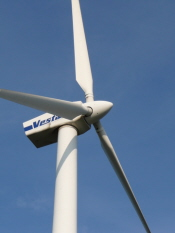 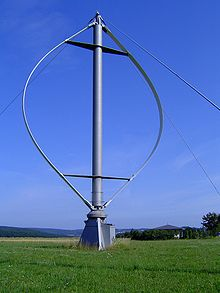 [Speaker Notes: Horizontal
Equipped with wind assessment equipment that will automatically rotate into the face of the wind and angle its blades to optimize energy capture 
Usually has 2-3 blades 
Produce high torque at low rotor speed

Vertical 
Use wind from any direction without need for position device
Besides this up side they have found little commercial success due to issues with power quality, cyclic loads in the tower systems and the lower efficiency of some of them 
Not economically competitive with horizontal design 
Not able to self-start since they are unable to produce sufficient aerodynamic starting torque , most need some type of mechanism to start]
Wind Speed in US
[Speaker Notes: Thinner planetary boundary layer means that stronger winds blow closer to the ground, boundary layer gets thinner where surface obstruction such as trees a d topography are minimal -> US Flat Plains 
North Dakota has enough available wind resources to supply energy to 36% of the US 
Wind speed can change from day-day, day-month, day-year
A small change in wind velocity has a big impact on power and energy (since velocity is cubed) 
Wind speeds also varies at different times in different locations (example might be higher in California in the afternoon and higher in the morning in Minnesota)

Wisconsin
Currently has 417 wind turbines, ranks 22nd out of 43 for number of utility scaled wind turbines 
Ranks 17 in wind energy potential, currently Wisconsin’s wind potential is 4x the state’s current electricity needs 
Wisconsin enacted a renewable portfolio standard in 1999 and increased its requirement in 2006, which requires 10% of Wisconsin’s utilities to be generated by renewable resources]
Types of Wind Energy
Utility Scale Wind
Turbines > 100 KW
Electricity delivered to power grid
Less than 1% of the electricity generated in US
Distributed/Small Winds
Turbines < 100 KW
Electricity delivered directly to home/farm
More expensive than utility scale 
Offshore Winds 
Turbines placed in water bodies
[Speaker Notes: Utility: wind turbines are larger than 100 kw, are developed with electricity delivered to the power grid and distributed to the end user by electric utilities or power system operator
Turbines on wind farms are connected so the electricity can travel from the wind farm to the power grid, once there power operators will direct it to where its needed 
Wind farms are located on private land where the developer of the farm leases the land from the original land owner providing lease payments 
Wind accounts for less than 1% of the electricity generated in the US, but installed capacity have been expanding at an annual average rate of 25% 

Distributed/Small Winds: turbines of 100 kw or smaller to directly power a home, farm, or small business 
More expensive than utility scale due to no being connected to the grid, needs expensive battery  

Offshore Wind: turbines placed in bodies of water around the world, not currently in US though]
On-Shore vs. Off-Shore
Off-shore capacity factor: 38%
Off-shore energy is a higher investment but has greater energy returns 
Higher capital costs 
Higher wind speeds
US currently does not have off-shore wind farms
Cape Cod Wind Project
[Speaker Notes: Capital cost higher then onshore wind 
Off-shore wind speeds are generally higher and steadier allowing greater energy production, the farther off shore you go the higher the wind speeds 
Off-shore turbines kept within 30 meter deep due to high developmental cost and 5 km in distance away from the grid, this leads to sight issues 
Current onshore wind potential can produce energy for 10 US, offshore potential could product energy for 13 US
Currently no off-shore wind farms in US, but cape cod wind was signed off to happen in 2010 after much debate and will be the first US wind farm]
Environmental Impacts
Positives
Negatives
Reduction of air pollution for energy production 
Requires no water for waste heat removal
Reduced carbon dioxide emissions 
95% of land used for wind farms can also be used for other profitable activities (farming, ranching, ect.)
Noise
Electromagnetic Interference 
Visual 
Birds
[Speaker Notes: Noise: the sources of the noise come from mechanical noise from the gearbox and generator, and aerodynamic noise which comes from the interaction of the air flow with the blades, most commercial wind turbines undergo noise measurement tests, most wind farms are far away from human habitat to eliminate noise complaints 
Electromagnetic Interference: when a turbine is positioned between a radio or television transmitter and receiver it can reflect some of the electromagnetic radiation in such a way that the reflected wave interferes with the original signal as it arrives at the receiver, this causes the received signal to be distorted, the extent depends on the material to make the blades, metal blades cause the biggest problem, laminated timber blades absorb rather than reflect radio waves so do not present a problem 
Birds: every turbine kills 1-2 birds per year (100,000-400,000 birds a year), the major cause of birds death is building and windows which kill 100 million to 1 billion, as wind farms become increasingly popular project sites need to be conscious of bird sensitive areas 
Visual appearance of landscape, resistant to changes in appearance of landscapes, opinions often change once structures have been around for a while]
Future of Wind
A strong national renewable electricity standard 
Research and Design
Aerodynamics and extreme winds
Integration to the grid
Minimizing environmental impacts 
Public attitudes to development
[Speaker Notes: Renewable Portfolio Standards- set targets for renewable energy in the near and long term future, currently 29 states have renewable portfolio standards, but this does not occur at a federal level  
Deploying wind energy at a larger level than it is today requires the US to upgrade and expand our nation’s transmission grid, and use the current grid more efficiently]